Заседание РУМО1. Приказы Министерства просвещения (изменения и дополнения нормативных документов НОО), вступающих в силу с марта-апреля 2025 года.2.Анализ ВПР 2024 года3. ВПР по литературному чтению. Изучение КИМов и рекомендации по подготовке к ВПР. Основные направления работы с текстом на уроках литературного чтения4.Социальная адаптация детей иностранных граждан и детей с миграционной историей, не владеющих или слабо владеющих русским языком.
19 февраля 2025 года
ПРИКАЗот 6 ноября 2024 г. N 779ОБ УТВЕРЖДЕНИИ ПЕРЕЧНЯДОКУМЕНТОВ, ПОДГОТОВКА КОТОРЫХ ОСУЩЕСТВЛЯЕТСЯПЕДАГОГИЧЕСКИМИ РАБОТНИКАМИ ПРИ РЕАЛИЗАЦИИ ОСНОВНЫХОБЩЕОБРАЗОВАТЕЛЬНЫХ ПРОГРАММ, ОБРАЗОВАТЕЛЬНЫХ ПРОГРАММСРЕДНЕГО ПРОФЕССИОНАЛЬНОГО ОБРАЗОВАНИЯ.
Рабочая программа учебного предмета, учебного курса (в том числе внеурочной деятельности), учебного модуля.
01
02
Журнал учета успеваемости.
Журнал внеурочной деятельности (для педагогических работников, осуществляющих внеурочную деятельность).
03
План воспитательной работы (для педагогических работников,
осуществляющих функцию классного руководства)
04
Характеристика на обучающегося (по запросу, для педагогических работников, осуществляющих функцию классного руководства)
приказ вступает в силу с 1 марта 2025 года.
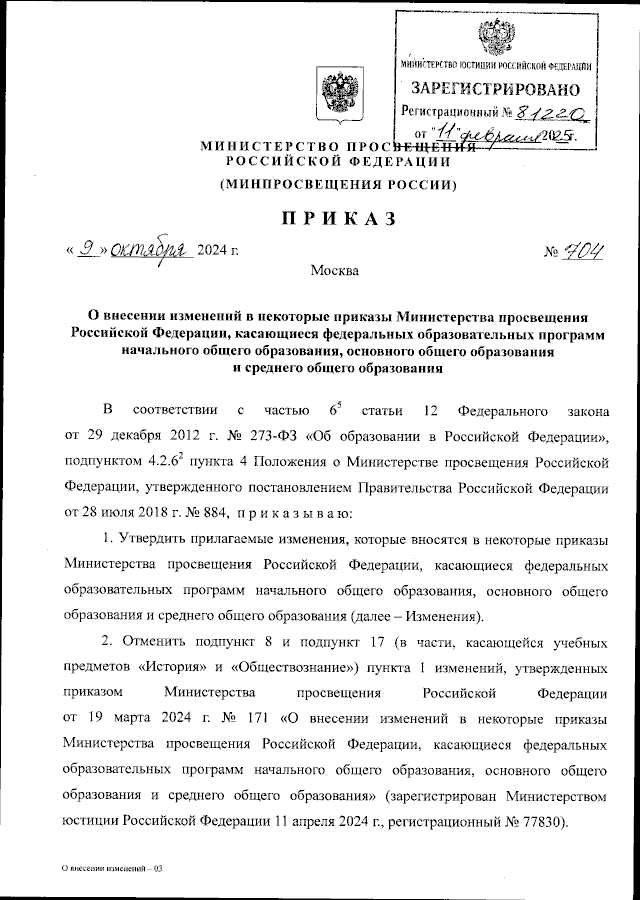 Приказ от 09.10.24 №704О внесении изменений в некоторые приказы Министерства просвещения Российской Федерации, касающиеся федеральных образовательных программ НОО, ООО,СОО.
Универсальные кодификаторы для процедур оценки качества образования
Универсальный кодификатор ФИПИ — это систематизированный перечень распределённых по классам проверяемых элементов содержания и требований к результатам освоения основной образовательной программы.
https://fipi.ru/metodicheskaya-kopilka/univers-kodifikatory-oko
Изменения и дополнения в ФОП НОО
Подпункт 17.5
Подпункт 17.4
Вместо принципа интеграции  добавлен принцип обеспечения санитарно-эпидемиологической безопасности
Добавлено уточнение « при реализации 3-х годичного срока на уровне НОО»
Подпункт 19.7
Подпункт 19.29.1
( новый)
Добавлена информация о проведении контрольных работ
Введен кодификатор проверяемых требований к метапредметным результатам
Изменения и дополнения в ФОП НОО ( русский язык)
Подпункт 20.5.14
(новый)
Подпункт 20.12 (новый)
Добавлено общее кол-во часов по русскому языку по всем вариантам ФУП
Подпункт 20.11
( новый)
Добавлен кодификатор требований к результатам и элементам содержания по русскому языку
Добавлено поурочное планирование по русскому языку  в 2-х вариантах: по уч.»Школы России» и для самостоятельного конструирования
Изменения и дополнения в ФОП НОО ( лит. чтение)
Подпункт 21.5.12
Подпункт 20.12 (новый)
Добавлено общее кол-во часов во 2-4 кл. ( по вариантам ФУП 3-5)
Подпункт 21.11
( новый)
Добавлен кодификатор требований к результатам и элементам содержания по лит. чтению
Добавлено поурочное планирование по лит. чтению в 2-х вариантах: по уч.»Школы России» и для самостоятельного конструирования
Изменения и дополнения в ФОП НОО ( ин.языки)
Подпункт 159.10 (новый)
Подпункт 157.10
(новый)
Подпункт 158.10
( новый)
Добавлен кодификатор требований к результатам и элементам содержания по английскому языку
Добавлен кодификатор требований к результатам и элементам содержания по немецкому языку
Добавлен кодификатор требований к результатам и элементам содержания по французскому языку
Изменения и дополнения в ФОП НОО ( математика, окр. мир)
Подпункт 163.12 (новый)
Подпункт 163.11
( новый)
Подпункт 162.11
(новый)
Добавлен кодификатор требований к результатам и элементам содержания по окружающему миру
Добавлен кодификатор требований к результатам и элементам содержания по математике
Добавлено поурочное планирование по окружающему миру в 2-х вариантах: по уч.»Школы России» и для самостоятельного конструирования
Изменения и дополнения в ФОП НОО ( труд, физическая культура)
Подпункты 168.4.13-168.4.13.7.3
(новые)
Подпункт 167.11
(новый)
Подпункт 168.2.1.33
( новый)
Добавлено поурочное планирование по труду ( технология)
Введен новый модуль «Коньки», дано полное описание реализации модуля.
Добавлено общее кол-во часов для всех вариантов ФУП
Изменения и дополнения в ФОП НОО
Подпункт 171.16
Подпункт 171.20
Подпункт 171.27
Изменения кол-ва часов  в учебных планах
Изменения кол-ва мин. и мак. Часов ( 2966/3305)
Конкретизирована информация о дом.задании)
Подпункт 172.16
Подпункт 173.2 ( абз.2)
Подпункт 173.3 ( абз.3)
Подпункт 172.5
Подпункт 172.7
Конкретизирована суммарная минимальная продолжительность каникул.
Акцент на введение дополнительных каникул при возникновении ЧС
Утратили силу
Анализ ВПР за 2024 год
ВПР в марте-мае 2024 года проводились в целях:
осуществления мониторинга качества образования, в том числе мониторинга соответствия уровня подготовки обучающихся федеральным государственным образовательным стандартам начального общего образования;
совершенствования преподавания учебных предметов и повышения качества образования в образовательных организациях.
Все обучающиеся 4 классов участвовали в ВПР по учебным предметам «Русский язык», «Математика», «Окружающий мир». Проверка работ осуществлялась на базе образовательных организаций.
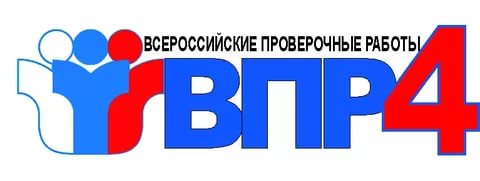 Анализ ВПР за 2024 год
Русский язык
Гистограмма соответствия отметок по русскому языку за выполненную работу и отметок по журналу
Русский язык
Распределение первичных баллов по русскому языку Общая гистограмма первичных баллов
Русский язык
Средний % выполнения заданий группами учащихся
Русский язык
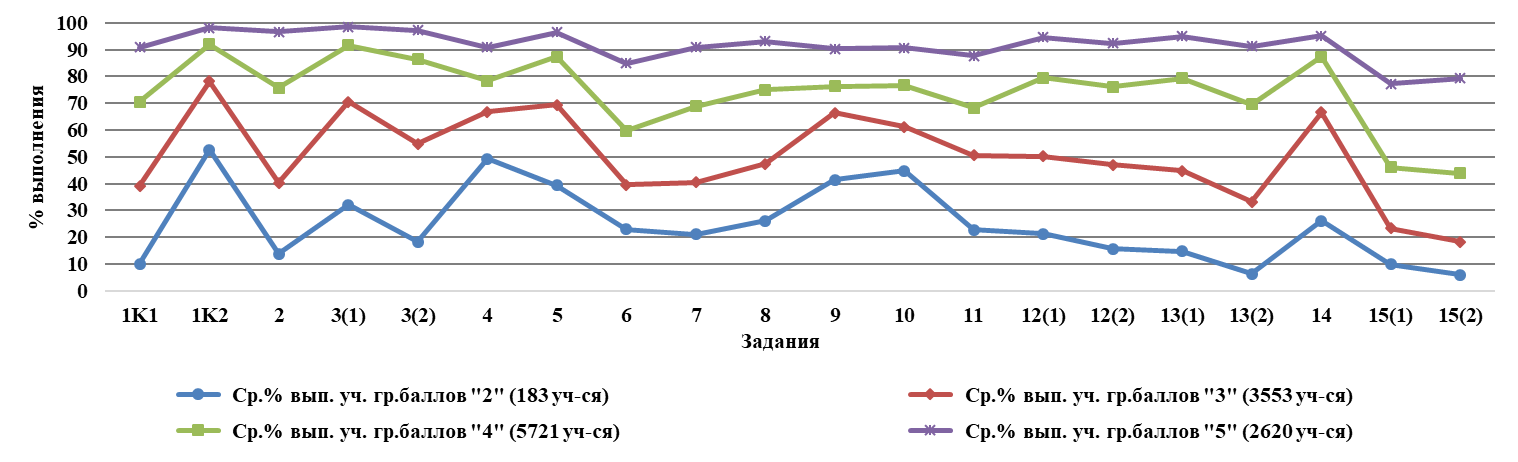 2.1.	Сводные статистические отчеты по проведению ВПР по математике на территории Брянской области в 2024 годуСтатистика отметок по математике
Распределение первичных баллов по математикеОбщая гистограмма первичных баллов
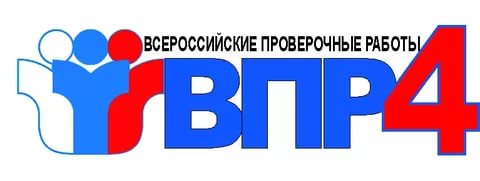 Описание контрольных измерительных материаловдля проведения в 2025 году проверочной работыпо ЛИТЕРАТУРНОМУ ЧТЕНИЮ
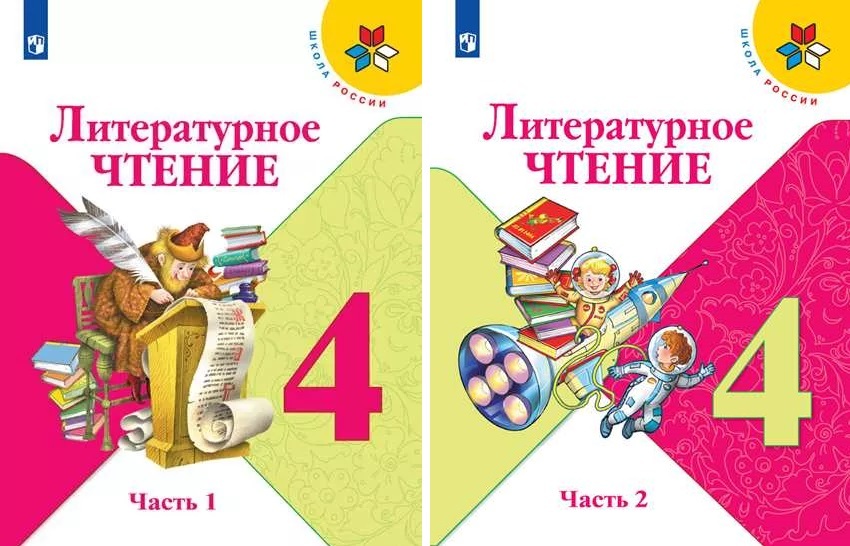 https://fioco.ru/Media/Default/Documents/ВПР-2025/VPR_LCHT-4_Opisanie_2025.pdf
Назначение всероссийской проверочной работы
Не предусмотрено использование результатов проверочных работ для оценки деятельности педагогических работников, образовательных организаций, муниципальных органов управления образованием и региональных
органов исполнительной власти, осуществляющих государственное управление
в сфере образования.
Назначение ВПР по учебному предмету «Литературное чтение» –
оценить качество общеобразовательной подготовки обучающихся 4 классов в соответствии с требованиями федерального государственного образовательного стандарта начального общего образования (ФГОС НОО) и федеральной образовательной программы начального общего образования (ФОП НОО).
Распределение заданий проверочной работы по позициям кодификатора
https://fioco.ru/Media/Default/Documents/ВПР-2025/VPR_LCHT-4_DEMO_2025.pdf
ФЗ « О внесении изменений в статьи 67 и 68 Федерального закона «Об образовании в РФ»от 28.12.2024г.№ 544-ФЗВступает в силу с 1 апреля 2025г.
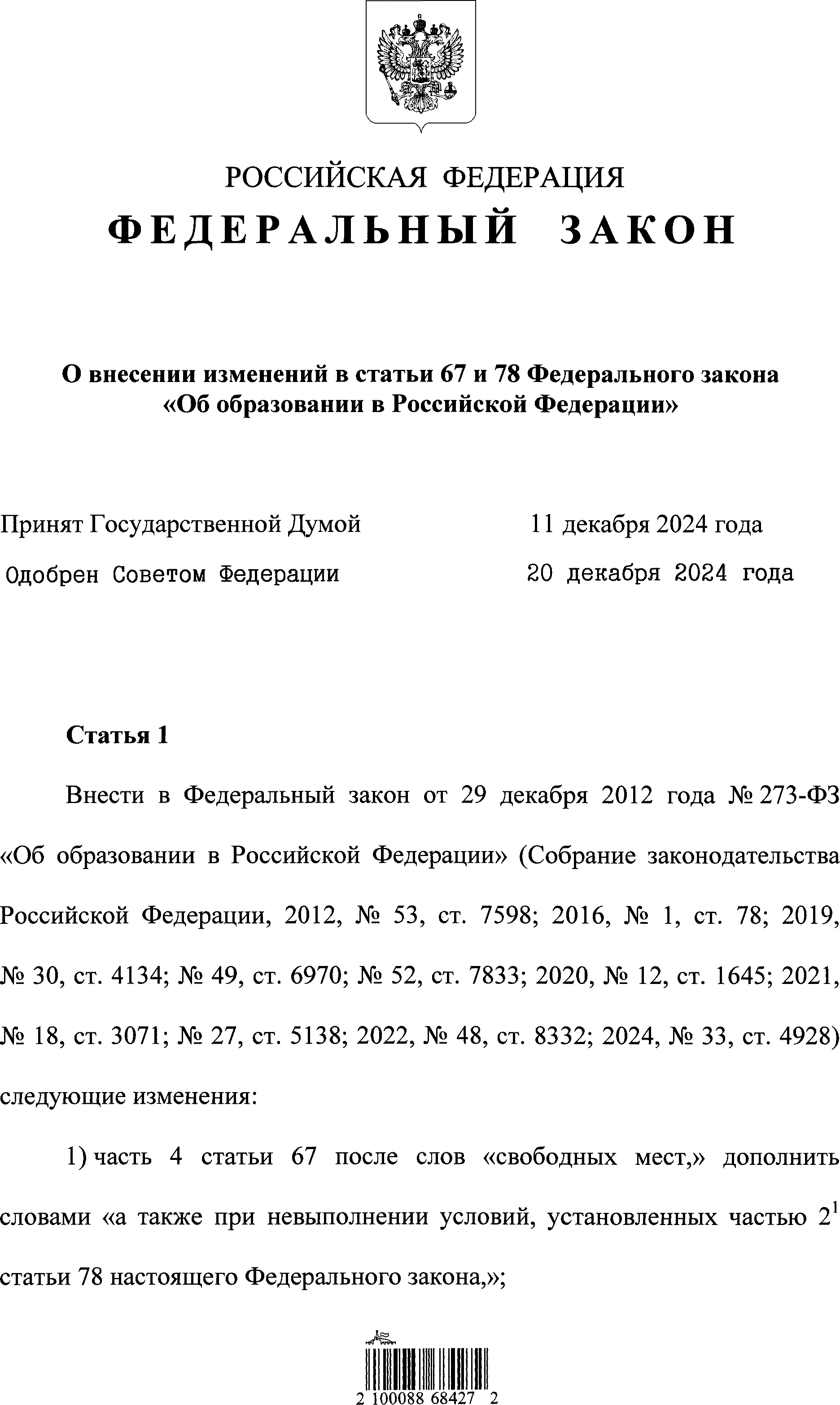 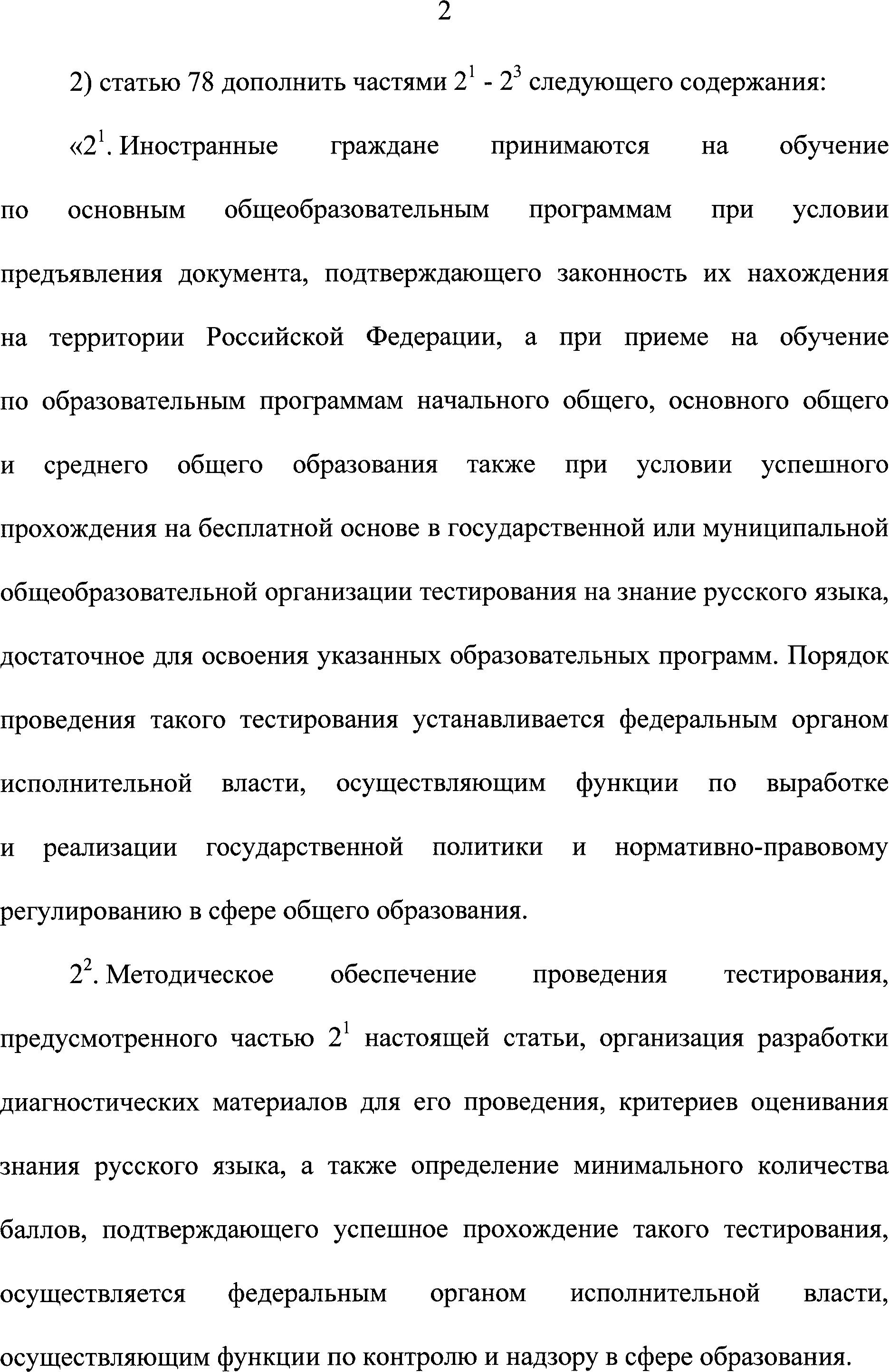 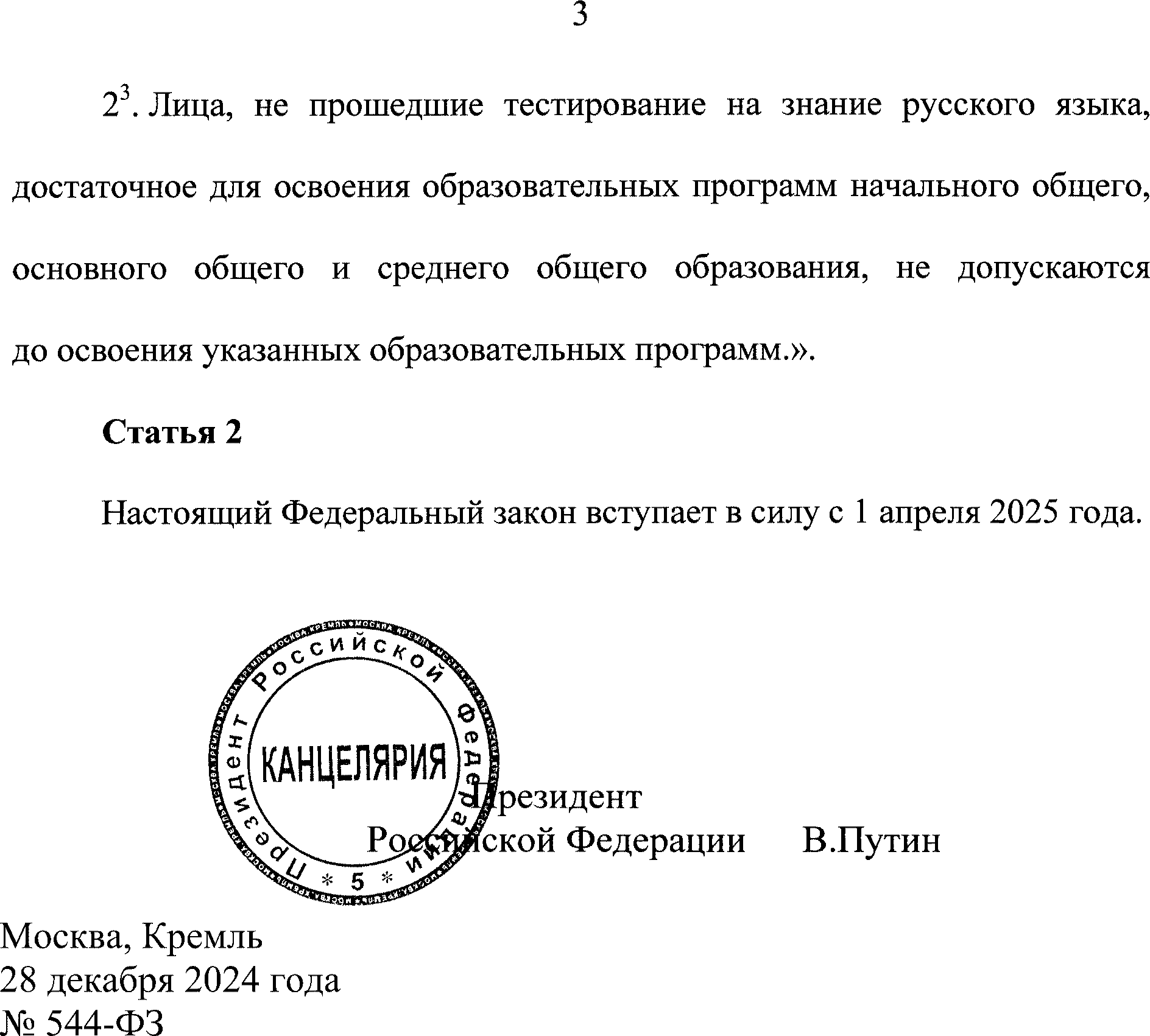